Запорізький національний університет
ЛЕКЦІЯСутність міжнародного менеджменту
Лектор: Переверзєва Анна Василівна
Питання лекції:
2
Характеристика міжнародного бізнесу: суть, цілі та основні завдання.
 Сутність міжнародного менеджменту. 
Особливості світових систем менеджменту.
Мета заняття:
3
розглянути та зрозуміти суть, цілі та основні завдання міжнародного бізнесу: (MM).;
розглянути та зрозуміти сутність міжнародного менеджменту;
проаналізувати особливості світових систем менеджменту.
5
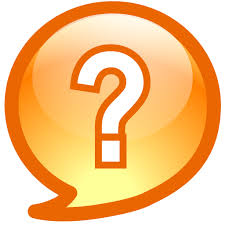 1 питання
Характеристика міжнародного бізнесу: суть, цілі та основні завдання.
міжнародний бізнес
Це здійснення ділових операцій партнерами в більше ніж в одній країні.

ВІДМІННОСТІ ВІД НАЦІОНАЛЬНОГО 
Використанні різних валют
Розходження між правовими системами
Культурна відмінність
Різноманітний склад та об'єм доступних ресурсів
Характерні риси міжнародного бізнесу
ОТРИМАННЯ ПРИБУТКУ

ДІЛОВА УГОДА КОМПАНІЙ З РІЗНИХ КРАЇН

ВИКОРИСТАННЯ ПЕРЕВАГ МІЖНАРОДНИХ ДІЛОВИХ ОПЕРАЦІЙ
Основні поняття
Міжнародний бізнес являє собою сукупність ділових операцій, пов’язаних з перетинанням національних кордонів і рухом товарів, послуг, капіталів, працівників; трансфером технологій, інформації і даних, і навіть керівництво виконавцями [Rоbock S. H., Simmonds K., p. 3]. 
 
Зарубіжний бізнес означає для національної компанії сукупність операцій за кордоном в одній або кількох країнах.  

Порівняльний бізнес робить акцент на зіставленні ділових операцій у різних країнах, їх загальних рис і відмінностей.
ПЕРЕВАГИ  бізнесу
Конкретні вигоди міжнародного бізнесу пов’язані з отриманням більшого прибутку з урахуванням таких факторів:
доступ до зарубіжних ринків робочої сили (ціна, кваліфікація);
вихід до родовищ корисних копалин і джерел сировини;
прагнення нових ринків збуту;
збільшення обсягів виробництва і зниження собівартості виробів (ефект масштабу і крива досвіду);
зменшення валютних ризиків.
Періодизація розвитку міжнародного бізнесу
запропонована відомим американським дослідником Річардом Робінсоном
 
Комерційна ера (1500—1850 рр.)
 
Ера експансії (1850—1914 рр.)
 
Ера концесій (1914—1945 рр.).
 
Ера національних держав (1945—1970 рр.),
 
Ера глобалізації  (з 1970р.)
Поняття глобалізації
Глобалізація — це посилення взаємозалежності національних економік, переплетіння соціально-економічних процесів, що відбуваються у різних регіонах світу і спонукають фірми до пошуку кращих умов діяльності
Форми міжнародного бізнесу
Форми міжнародного бізнесу
Експорт є найпростішою формою міжнародного бізнесу і являє собою продаж товарів (послуг) в інші країни. 
Локальне складування і продаж означає завезення великих партій товарів на спеціальні склади в країні-господарі з метою подальшого продажу товарів з цього складу-магазину.  
Локальне складання і продаж означає експорт з материнської країни або з третіх країн до країни-господаря комплектуючих деталей чи вузлів з подальшим складанням у місці на власному або орендованому підприємстві готової продукції з наступними продажами як у приймаючій країні, так і третіх країнах. 
 
Ліцензування означає передачу прав інтелектуальної власності партнеру з іншої країни на умовах отримання певних доходів.
Форми міжнародного бізнесу
Франчайзинг — це особлива форма лізингової угоди, за якої франчайзер не тільки продає інтелектуальну власність (переважно торгову марку), а й вимагає чіткого дотримання правил ведення бізнесу. 

Управлінські контракти є способом направлення фірмою частини свого управлінського персоналу до іншої країни для надання підтримки іноземній фірмі чи виконання спеціалізованих управлінських функцій протягом встановленого періоду за певну плату. 
Спільним підприємством називають такі міжнародні фірми, які мають двох або більше засновників — юридичних осіб з різних країн.
 
Міжнародні корпорації являють собою підприємства з прямими іноземними інвестиціями, коли зарубіжні філії є власністю компанії.
модель Говарда Перлмуттера ЕРRG
Етноцентризм (E) означає підпорядкування зарубіжних операцій внутрішнім операціям.

Поліцентризм (P) — врахування особливостей бізнесового середовища кожної приймаючої країни.

Регіоцентризм (R) — зосередження повноважень і комунікацій на регіональному рівні, який включає групу приймаючих країн — сусідів.

Геоцентризм (глобалізм) (G) — означає діяльність компанії по всьому світу шляхом розвитку співробітництва штаб-квартири з філіями для розробки стандартів і процедур, що відповідають і загальним, і локальним завданням фірми.
Фази Інтерналізації компанії
За Н. Адлером
Інтерналізація
процес перетворення зовнішніх ринкових зв’язків у внутрішні (централізовано корпоративні) за умов більшої досконалості останніх.

теорія інтерналізації була розвинута в працях Дж. Ф. Хен­нарта, К. Н. Пітеліса, Р. Садена
Транснаціональна корпорація
(Transnational Corporation, Multinational Enterprise, Multina­tional Company, Multinational Corporation) —
   підприємство, що об’єднує юридичних осіб будь-яких організаційно-правових форм і видів діяльності в двох і більше країнах та здійснює проведення взаємозв’язаної політики та спільної стратегії завдяки одному чи кільком центрам прийняття рішень.
Схема ТНК
13
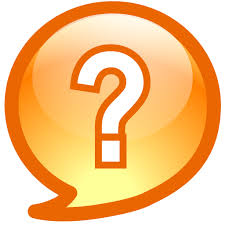 2 питання
Сутність міжнародного менеджменту
Міжнародний менеджмент
це процес застосування управлінських концепцій та інструментів у багатокультурному середовищі та отриманні завдяки цьому додаткових переваг і заощадження часу. 
особливий вид менеджменту, головними цілями якого є формування, розвиток і використання конкурентних переваг фірми за рахунок можливостей ведення бізнесу в різних країнах і відповідного використання економічних, соціальних, демографічних, культурних та інших особливостей цих країн та міждержавної взаємодії .
Міжнародний менеджмент
дві основні складові:
функції і концепції загального менеджменту — базова складова;
національні моделі менеджменту материнських країн, в яких були засновані ті чи інші міжнародні корпорації — культурологічна складова.
Особливості міжнародного менеджменту проявляються в таких напрямах:
1)	наявність надзвичайно різноманітних і комплексних виробничо- технологічних систем, які дають змогу використовувати переваги го- ризонтального поділу праці між окремими ланками корпорації і які є продуктовими відділеннями. 
2)	наявність розвинених підприємницьких функцій (складових) організацій, які дають змогу корпорації встановлювати й підтримувати надійні зв’язки із зовнішнім середовищем.
3)	використання менеджментом корпорацій значних коштів біль- шості індивідуальних акціонерів в інтересах певної їх групи, насам- перед членів рад директорів та вищого менеджменту;
4)	специфічне адміністрування най багатіших акціонерів у вигляді контролю над власністю;
5)	наявність великої кількості ланок організаційної структури управління, що висуває на перший план проблему децентралізації управлінської діяльності;
6)	деперсоналізація менеджменту, пов’язана з прийняттям основних рішень не окремими менеджерами, а певними ланками організаційної структури, групою менеджерів;
7)	професіоналізація менеджменту полягає в тому, що серед керів- ників різних рівнів, а також фахівців систематично зростає прошарок тих, які, крім основної вищої освіти, мають додаткову освіту з менеджменту;
8)	формування феномена корпоративної культури.
Завдання міжнародного менеджменту:
-	комплексне вивчення, аналіз та оцінка зовнішнього середовища міжнародного бізнесу з метою пошуку та використання джерел конку- рентних переваг фірми;
-	поглиблений аналіз та оцінка культурного фактора в кожній краї- ні перебування та використання можливостей цих країн при прийнятті стратегічних, тактичних та оперативних рішень у діяльності фірми, як у даній країні, так і в цілому;
-	оцінка, вибір і практичне використання організаційних форм, у межах яких здійснюються операції іноземних фірм, для того щоб максимізувати ефект використання економічного потенціалу та правових можливостей країн перебування;
-	формування та розвиток мультинаціонального колективу фірми та її підрозділів у країні базування в інтересах максимального використання особистого потенціалу працівників, можливостей окремих колективів та крос-національних ефектів від їх взаємодії в середині фірми;
-	пошук, розвиток та ефективне використання різноманітних можливостей міжнародного бізнес-сервісу, передусім у галузях фінансового, технологічного та інформаційного обслуговування економічних операцій.
20
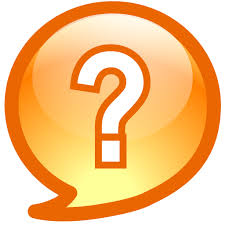 3 питання
Особливості світових систем менеджменту.
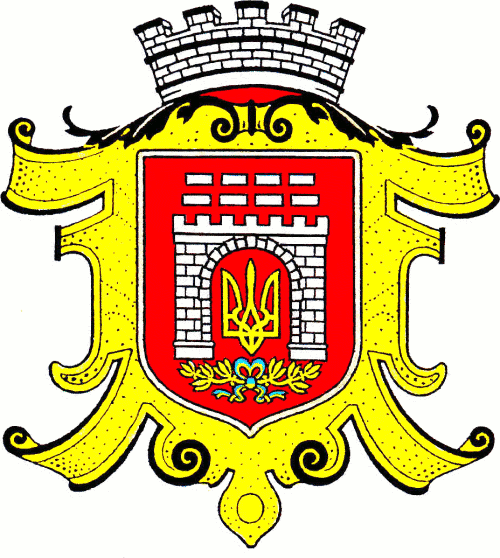 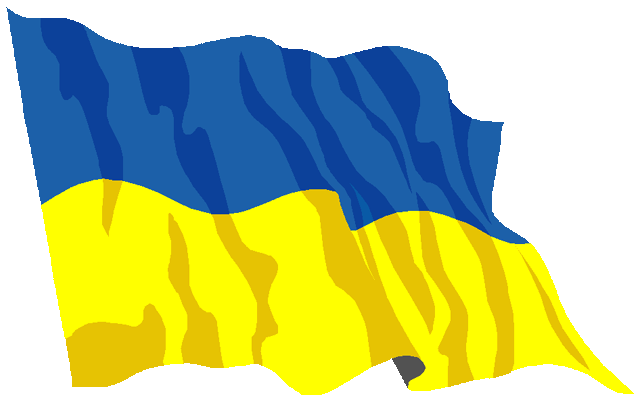 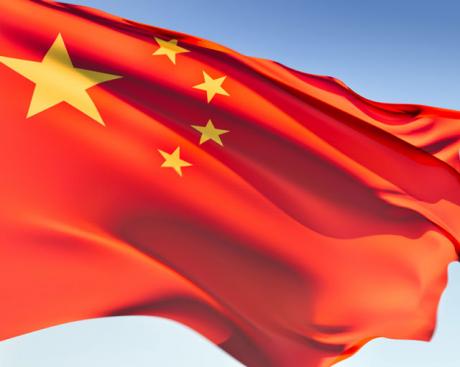 Міжнародний менеджмент на прикладі Китайської народної республіки
Китайська народна республіка
Площа – 9597 тис.кв.м.
Населення – 1321,8 млн.жит.
ВВП – 2,512 трлн. дол.
ВВП на душу населення – 7,6 тис.дол.
Історична пам'ятка КНР
КНР була проголошена як незалежна держава Мао Цзедуном в 1949, у результаті чого було ухвалено китайську конституцію на кшталт радянської.
Китай став членом ООН в 1971, дипломатичні відносини з США встановлені в 1979. 
Останніми роками здійснено потужні економічні реформи, нормалізувалися відносини з закордонними країнами, відбулися продемократичні виступи молоді (на площі Тяньаньмень).
Адміністративно-політичний устрій
Відповідно до Конституції КНР, у країні прийнятий триступінчастий адміністративний розподіл:
країна розділена на провінції, автономні райони і міста центрального підпорядкування; 
провінції й автономні райони розділені на автономні округи, повіти, автономні повіти і міста; 
повіти й автономні повіти розділені на волості, національні волості і селища. 
Адміністративно-територіальний поділ КНР: 22 провінції, 5 автономних районів і 4 міста центрального підпорядкування.  Це об'єднуються терміном «континентальний Китай», куди зазвичай не входять Гонконг, Макао і Тайвань.
Політичній устрій у Китаї виражає  командно – адміністративний вигляд,  але існує значні деформації у моделі, що притаманні з одного боку капіталізму, з іншого специфічні лише Китаю.
економічні досягнення кнр
Протягом останніх століть КНР посідає перше місце по рівнем розвитку ВВП: приблизно 10 %
Посідає третє місце по виробництві товарів 
За величиною ВВП посідає друге місце у світовому господарстві, поступаючись тільки США 
За рівнем ВВП на душу населення посідає середнє місце серед країн з середнім рівнем розвитку
Бізнес по китайські
Китайці вважають, що заробляти гроші – основна ціль життя, до чого і зводиться суть їхньої філософії життя «Економіка життя»
Висока ефективність праці
Сімейний характер ведення бізнесу
Високий рівень довіри працівників та партнерів
Китайські підприємства виділяють чотири сфери диверсифікації підприємницької діяльності: торгівля, промисловість, фінансова діяльність, нерухомість.
чотири фундаментальних принципів управління
Філософія довгострокової перспективи;
Правильний процес дає правильні результати;
Додавай цінність організації, розвиваючи своїх співробітників і партнерів;
Постійне вирішення фундаментальних проблем стимулює процес         постійного навчання.
Основні характеристики міжнародного менеджменту КНР
кланово-родинна ієрархічна структура управління;
притаманний етноцентризм;
рішення приймає тільки найвищий управляючий;
вагома увага управління персоналом;
висока духовність працівників;
гуманістична корпоративна філософія;
узгодження прийняття рішень з місцевими та територіальними органами влади;
дружні стосунки з партнерами;
бережливість та затягнутий процес підписання партнерських угод;
Сім духовних цінностей китайського суспільства
служіння державі за допомогою виробництва
чесність
згода і співпраця
ввічливість і смиренність
пристосування і засвоєння
подяка
Основні прийоми переговорного процесу китайської сторони
Забезпечення вигідного часу та місця проведення переговорів
Нав’язування ініціативи становлення власних принципів переговорів
Використання слабостей партнера
Нав’язування партнеру почуття сорому  
Всебічне використання фактора часу на переговорах
П'ять видатних якостей менеджера за Френком Цзао
Мудрість, тобто здатність правильно оцінювати свої переваги та недоліки, а також спиратися на здібних людей.
Довіра, тобто здатність завоювати довіру і повагу підлеглих.
Людяність, то є щира турбота про оточуючих.
Сміливість, тобто здатність прийняти сміливе рішення в відповідній ситуації і взяти на себе відповідальність за ризик.
Строгість, тобто бездоганна внутрішня дисципліна і прагнення бути зразком високої моральності для інших.
МенеджментСША
Висновки
34
.
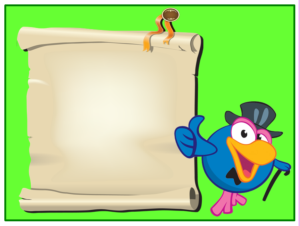 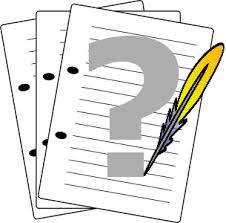 1. Особливості менеджменту США.
створення та розвиток наукових шкіл управління;
менеджмент на основі чітко розроблених систем і правил (широке застосування технологій управління, розроблених в університетах);
індивідуальний підхід і система індивідуального заохочення;
принцип "передової демократії";
сувора система субординації;
широке використання інформаційних ресурсів (консалтингові фірми);
глобальне мислення.
2. Менеджмент американських транснаціональних компаній.
Ефективність виробничої і комерційної діяльності американських транснаціональних компаній (ТНК), що займають за кількістю перше місце серед десяти найбільших міжнародних компаній, базується на перевагах оптимального місця розташування їхніх підприємств на всіх континентах нашої планети, на багатих природних ресурсах і досвіді міжнародного менеджменту.
Виділяють наступні цілі організації закордонних філій американськими ТНК:
розширення ринків збуту;
збільшення обсягів експорту;
забезпечення сировинними матеріалами;
придбання унікальних технологій;
підвищення ефективності функціонування;
Американські менеджери класифікують обсяг і якість переданої технології таким чином:
високий рівень переданої технології, коли технологічний розрив між країною яка передає технологію та приймаючої її компаніями перевищує 10 років;
середній рівень переданої технології, коли технологічна відсталість фірм приймаючої країни від передавальної технологію корпорації не перевищує 10 років;
мінімальний обсяг переданої технології, коли фірми приймаючої країни знаходяться приблизно на одному технологічному рівні з закордонним філією американської корпорації;
Швидше і з меншими витратами закордонні філії американських ТНК розвивають свою діяльність у країнах, які прагнуть лібералізувати свої правові норми щодо закордонних інвестицій у відповідності з міжнародними концепціями, що базуються на наступних принципах:
надання іноземним компаніям юридичного права вільних інвестицій в економіку приймаючої країни;
національний режим для іноземних інвесторів, що передбачає рівність правових умов функціонування іноземних та місцевих фірм на території приймаючої держави;
режим найбільшого сприяння, що означає, що уряд приймаючої країни не надає будь-яких переваг інвесторам з інших країн;
узгоджені заходи щодо захисту іноземних інвестицій і правила вирішення виникаючих розбіжностей, що складають основу відносин між іноземними інвесторами та урядом приймаючої країни.
3.Сучасний стан американського менеджменту.
Сучасний американський менеджмент в такому вигляді, який склався в даний час, базується на трьох історичних передумовах
1. Наявність ринку.
2. Індустріальний спосіб організації виробництва.
3. Корпорація як основна форма підприємництва.
Американські вчені продовжують ставити і розробляти реальні проблеми менеджменту. Американська практика підбору керівних працівників робить головний акцент на гарні організаторські здібності, а не на знання фахівця.
35
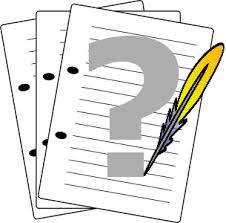 ЛЕКЦІЮ ЗАВЕРШЕНО 

Дякую
за увагу !
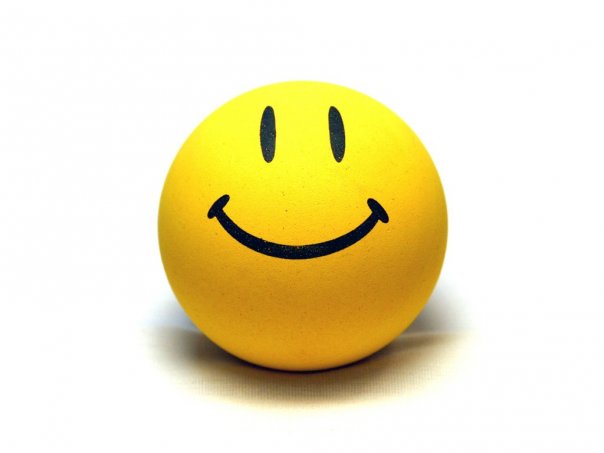